Alvin Acerbo  ::  Controls Engineer ::  Paul Scherrer Institute
Review of the open source EtherCAT Motion Control Framework
EPICS Collaboration Meeting 2023, 8 October, Cape Town
EtherCAT: an Ethernet-based fieldbus
EtherCAT = Ethernet for Control Automation Technology
Open fieldbus standard originally developed by Beckhoff GmbH.
Maintained by EtherCAT Technology Group.
Hardware requirements:
Master: standard computer hardware (NIC)
Slaves: dedicated hardware, EtherCAT Slave Controller (ESC)
Masters: Commercial (e.g. Beckhoff TwinCAT) and open source masters available.
Slaves: Several 100 manufacturers of slaves (drives, I/O, sensors, robots).
Topologies: Line, Star, Ring.
Media: Cat 5 cable, plastic fiber, glass fiber.
Bandwidth utilization: 80%-97% (100 Mbit/s , Ethernet, Full-Duplex) .
Supports Distributed Clock (DC) in slaves with a max. of 100 ns synch error.
Cycle times > 50μs.
Applications: Motion, large or long distance systems, synchronized systems.
Page 2
Previous work and status at SLS-2
Diamond Light source “dls-ethercat” driver:
Data acquisition and control

Paul Scherrer Institute “ecat2” driver:
Data acquisition and control 

Other facilities are using EtherCAT as well but based on commercial software / hardware platforms.


At SLS-2.0:
Chosen as a medium performance platform for data acquisition and control.
Chosen for motion control in accelerator applications.
ECMC with EtherLab driver.
Page 3
ECMC: EtherCAT Motion Control
ECMC is an open source motion control framework for EPICS environment.

Functionalities:
Motion (with EPICS Motor Record support):
Positioning (absolute, relative)
Constant speed
Referencing sequences
Motion (extension to Motor Record)
Motion interlocks
Triggering, latching positions
Synchronization axis to axis
Synchronization to external source (timing system,…)
General
Data acquisition (analogue <100 kHz, digital <1 MHz)
General I/O + low level control
Page 4
Linux Controller
Architecture
Iocsh conf. cmd:
“ecmcConfigOrDie()”
EPICS motor records
EPICS records
EthercatMC
Motor model 3 drv.
asynPortDriver
Interfaces
asynint32
asynfloat64
asynarrayxxx
asynoctet
command parser
ECMC Core
EtherCAT master / User space
Real Time Thread  (1kHz)
Kernel
Page 5
Axis 1
Axis 2
Axis n
PLC 1
PLC n
EtherCAT process image
Real Time Thread Execution
Sleep (next ms)
EtherCAT
Read from EC
Axis PLC 1
Axis 1
Motion
Axis PLC 2
Axis 2
Axis PLC n
Axis n
PLC 1
General PLC
PLC 2
PLC n
EtherCAT
Write to EC
Page 6
Types: Normal / Virtual
Axis
“Cfg.CreateAxis(…)”
Axis class
Encoder
PID-Control
Monitor
Drive
Trajectory
Normal, Virtual
Normal, Virtual
Normal
Normal, Virtual
Normal
Optional Axis PLC for synchronization / control (executed in sync with axis object)
ECPdoEntry
ECPdoEntry
ECPdoEntry
Axis object executes and links objects:
Encoder 
Trajectory Generation
PID-Controller
Monitor
Drive
Sequences
Homing (different types)
ECPdoEntry
ECPdoEntry
ECPdoEntry
ECPdoEntry
ECPdoEntry
ECPdoEntry
EC master
EC master
EC master
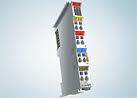 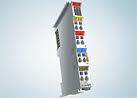 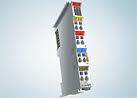 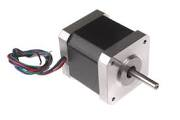 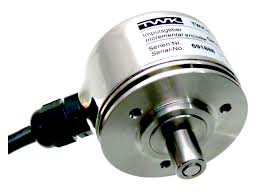 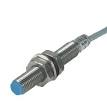 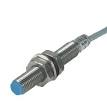 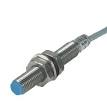 14
Page 7
All configuration in EPICS startup file:
Configuration in EPICS
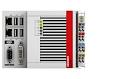 ECMC configurations 
(speed, acceleration…..)
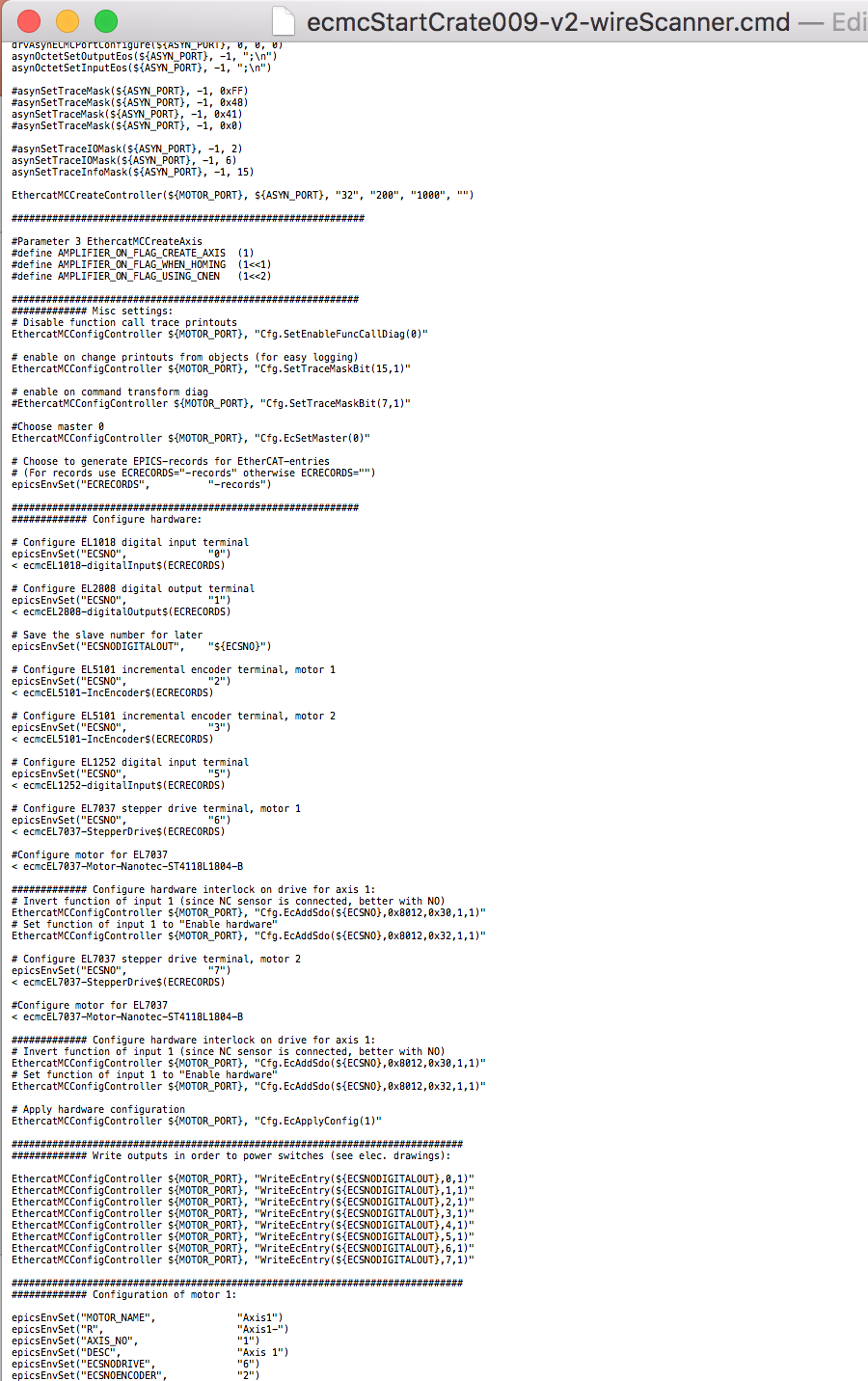 Terminal configurations 
(Service Data Object access: 
max current, mode…)
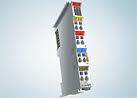 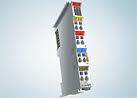 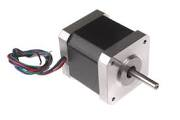 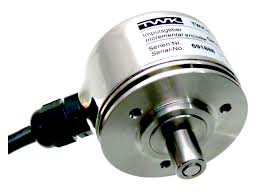 Page 8
Configuration continued
Configuration iocsh command:
ecmcConfigOrDie “command”		:  Exits if return code !=0
ecmcConfig “command”		:  Accepts return codes !=0

Returns: 0 for success or otherwise error code.

Example 1: Create Axis 1 object:
ecmcConfigOrDie ”Cfg.CreateDefaultAxis(1)”

Example 2: Set position controller gain for axis 1 to 0.1
ecmcConfigOrDie  ”Cfg.SetAxisCntrlKp(1,0.1)”

Example 3: Read max current of EL7041 drive at bus position 1:
ecmcConfig  ”EcReadSdo(1,0x8010,0x1)”
Page 9
Configuration with ecmccfg
Configuration is made by adding commands to the ioc startup file.

In order to simplify, a configuration framework called ecmccfg have been developed (originally at PSI):
Main repo: https://github.com/paulscherrerinstitute/ecmccfg 
Local fork: https://github.com/icshwi/ecmccfg. 

ecmccfg contains:
Hardware configuration files for:
EtherCAT slaves
Motors, encoders, and sensors
Default database files
Extensive set of examples for different hardware's and applications
Page 10
Synchronization of axes is handled by a axis synchronous PLC: 
ax<id>.traj.setpos 	= 	Trajectory generated setpoint for axis <id>
ax<id>.enc.actpos	= 	Actual position of axis <id>
ax<id>.drv.enable	=	Enable amplifier of axis <id>
ax<id>.mon.ilock		=	Motion interlock of axis <id> (allowed to move if 1)
ax<id>.mon.ilockfwd	=	Motion interlock of axis fwd <id> (allowed to move if 1)
ax<id>.mon.ilockfwd	=	Motion interlock of axis bwd <id> (allowed to move if 1)
….. Any plc expression can be entered.

Axis PLCs are recalculated / refreshed in 1kHz

Examples:
Slaving: 				ax2.traj.setpos := ax1.enc.actpos;
Synchronization: 			ax2.traj.setpos := ax1.traj.setpos;
Gearing:				ax2.traj.setpos := 0.5 * ax1.traj.setpos;
Phasing:				ax3.traj.setpos := ax1.traj.setpos + ax2.traj.setpos;
Advanced:			ax1.traj.setpos := 10*sin(ax2.traj.setpos + ec0.s3.VALUE);
Timing system:			ax1.traj.setpos := ec0.s3.VALUE * 0.5 + ec0.s4.AO_1;
Interlocks: 			ax1.mon.ilock  := ax2.mon.ilock and ax5.mon.ilock and 								ax4.enc.actpos > ax3.enc.actpos;
Enable:				ax2.drv.enable := ax1.drv.enable;
Enable alternative:			mc_power(1,ax1.drv.enable);
Synchronization
Execution flow:
Read from EC
Axis PLC 1
Axis 1
Axis PLC 2
Axis 2
Axis PLC n
Axis n
PLC 1
PLC 2
PLC n
Write to EC
ECMC data access over Asyn: EtherCAT
Record INP/OUTP field syntax:

"@asyn(<asynPort>,<address>,<timeout>)ecmcInfoStr)”

ecmcInfoStr:
CMD=<cmd>/T_SMP_MS=<sampletime>/TYPE=<type>/<parameter name><read/write>"

CMD (optional):
“UINT64TOFLOAT64”:		Converts 64bit uint data to float64 before push to EPICS (64 bit positions and time)
“FLOAT64TOINT32”:		Converts float 64 to int32  before push to epics (binary PLC values)

T_SMP_MS (optional): 			Record update rate in milliseconds

TYPE (mandatory): 			Type of data to transfer (asynInt32, asynFloat64, asynInt32ArrayIn..)

<parameter name> (mandatory):
Example for Ec data: 		“ec<master index>.s<slave index>.<data alias>” 
Use “ecmcReport 3” to see available parameter names

<read/write> (mandatory)     
	read  		“?”
	write 	 	“=”
Page 12
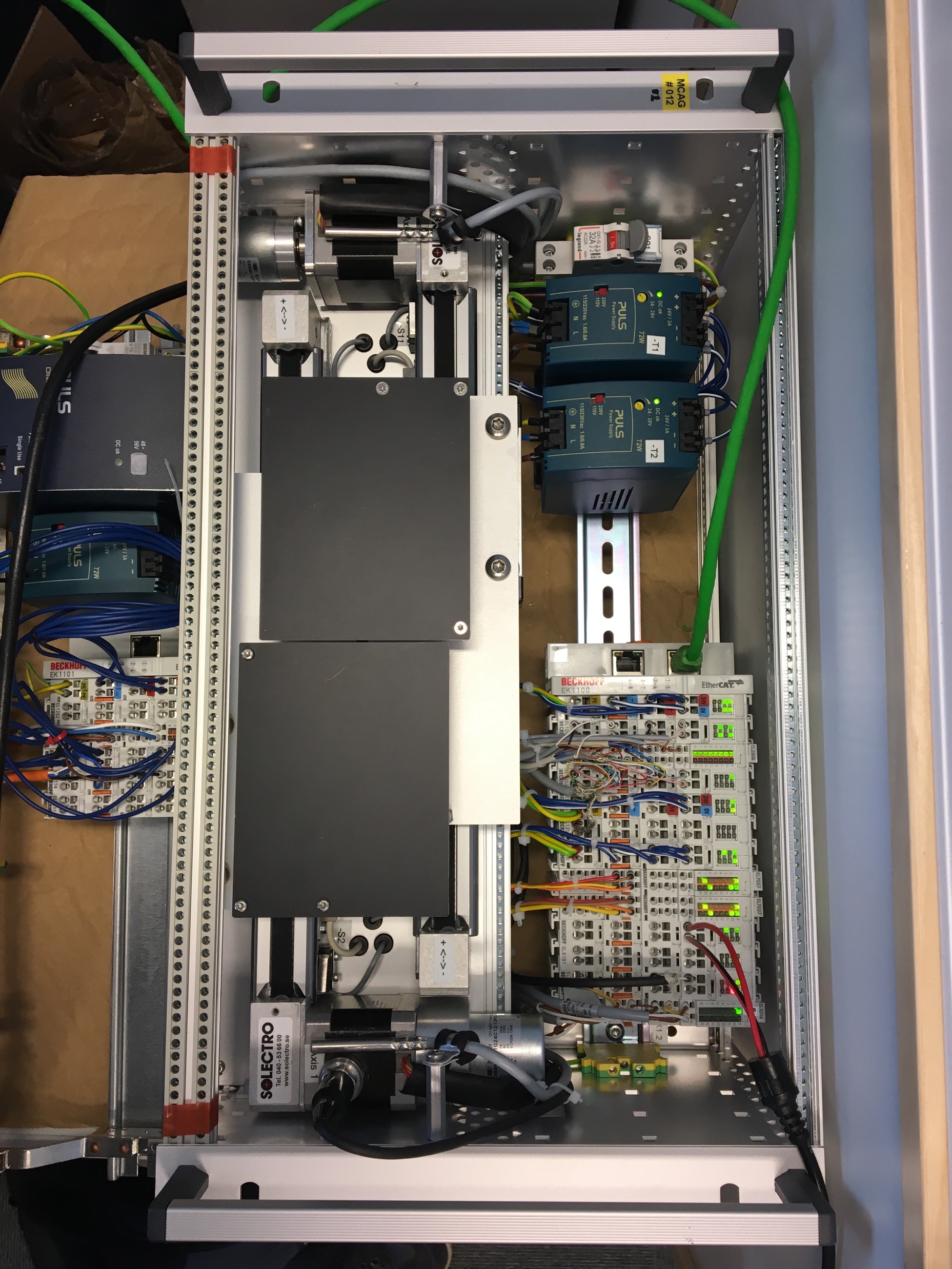 2 virtual axes 
Slit center position
Slit gap/opening
2 normal axes (blade positions)
Example: 2-Axes slit
Forward Kinematics:
ax3.traj.setpos:=ax1.traj.setpos - ax2.traj.setpos/2;
ax4.traj.setpos:=ax1.traj.setpos + ax2.traj.setpos/2;

Inverse Kinematics:
ax1.enc.actpos:=(ax3.enc.actpos+ax4.enc.actpos )/2;
ax2.enc.actpos:=(ax4.enc.actpos – ax3.enc.actpos);

Amplifier enable:
ax3.drv.enable:=ax1.drv.enable or ax2.drv.enable;
ax4.drv.enable:=ax1.drv.enable or ax2.drv.enable;
Or:
mc_power(3, ax1.drv.enable or ax2.drv.enable);
mc_power(4, ax1.drv.enable or ax2.drv.enable);
Axis 1 (Virt: Center position)
Axis 2 (Virt: Gap)
Axis 3 (Normal: Blade position)
Axis 4 (Normal: Blade position)
Blade
Axis 3
Blade
Axis 4
Page 13
Summary
EtherCAT:
Hardware portfolio supporting EtherCAT is large.

EMCC:
ECMC built on OS EtherLab driver.
ECMC has a well-developed interface to EPICS.

SLS-2.0:
ECMC is being adopted for motion, DAQ, I/O at SLS-2.0 beamlines girders, RF.
Served mid-tier performance applications, highly customizable.
Potential for more complex scenarios (i.e. complex kinematics, fly-scan)
Page 14
Wir schaffen Wissen – heute für morgen
My thanks go to

ECMC developers 
Anders Sandstrom
Igh open source EtherCAT master (www.etherlab.org)

Questions?
Page 15